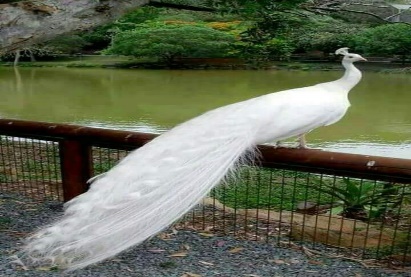 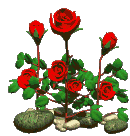 পরিচিতি
৬ষ্ঠ শ্রেণি
গণিত 
অধ্যায়- ৫ম 
পাঠ-সরল সমীকরণ
শ্যামল চন্দ্র
সহঃশিক্ষক (গণিত)
চুহড় উচ্চ বিদ্যালয়
মিঠাপুকুর, রংপুর।
2
4
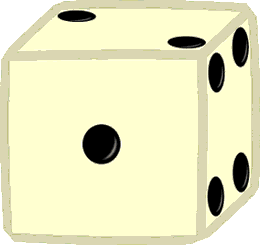 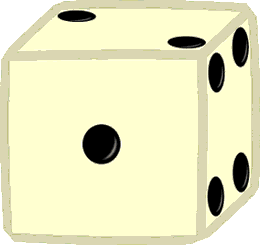 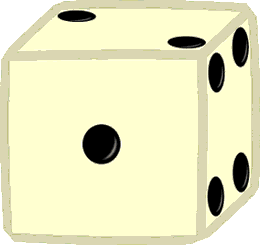 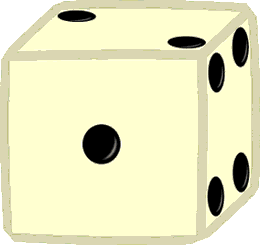 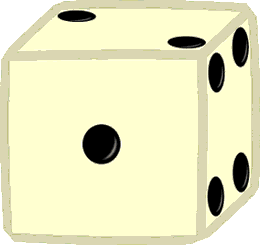 1
1
1
1
1
2x = 4
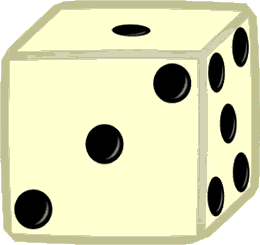 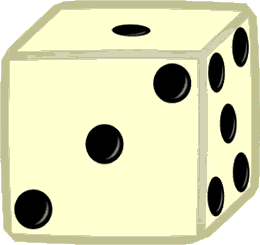 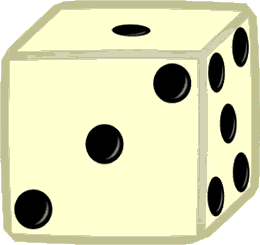 x
x
x
সমীকরণ
বি.দ্রঃ নিক্তির স্তম্বের = চিহ্নের উপর click করুন
শিখনফল
সমীকরণ ও সরল সমীকরণ  কী তা বলতে ও ব্যাখ্যা করতে পারবে ।
সমীকরণের বামপক্ষ , ডানপক্ষ ও চলক সনাক্ত করতে পারবে ।
সমীকরণের স্বতঃসিদ্ধ ব্যাবহার করে সমাধান করতে পারবে ।
চলক বা অজানা রাশি
Click
2 x + 1 =  5
সমান চিহ্ন
প্রক্রিয়া চিহ্ন
অজানা রাশি বা চলক ,প্রক্রিয়া ও সমান  চিহ্নযুক্ত গাণিতিক বাক্যকে  সমীকরণ বলে ।
[Speaker Notes: বি.দ্রঃ সমীকরণের উপর click করুন]
2 x + 1 =  5
1
চলকের ঘাত কত?
অজানা রাশি বা চলকের একঘাতবিশিষ্ট  সমীকরণকে সরল  সমীকরণ বলে ।
[Speaker Notes: বি.দ্রঃ সমীকরণের উপর click করুন]
সমীকরণের বামপক্ষ ও ডানপক্ষ -
2 x + 1   =  5
ডান পক্ষ
বাম পক্ষ
[Speaker Notes: বি.দ্রঃ সমীকরণের উপর click করুন]
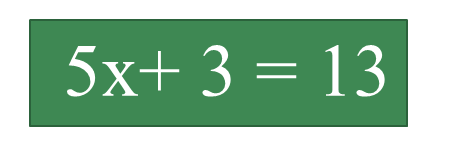 Click
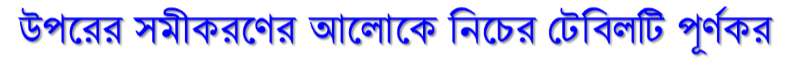 x
1
5x+3
13
5
2
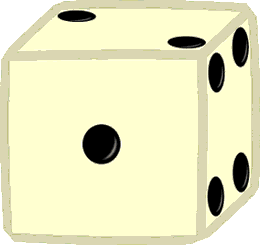 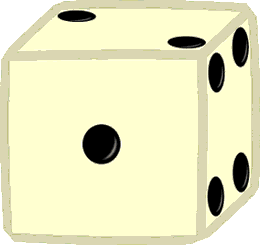 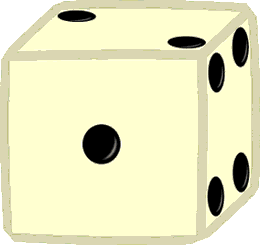 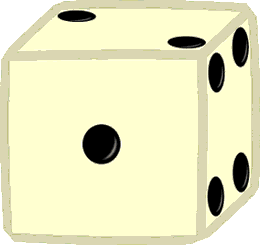 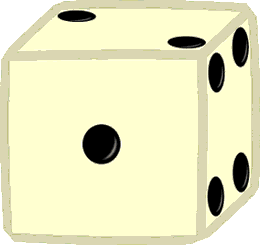 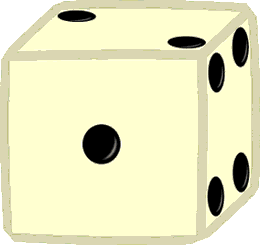 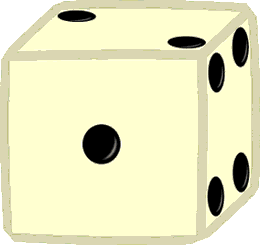 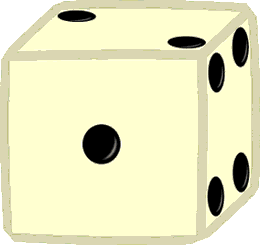 1
1
1
1
1
1
1
1
2x+1 = 5
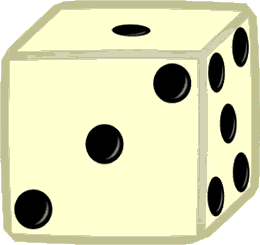 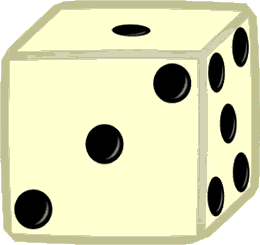 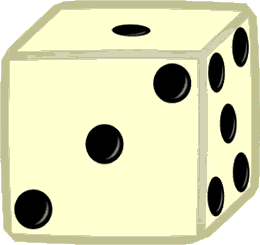 x
x
x
স্বতঃসিদ্ধ-১
[Speaker Notes: বি.দ্রঃ নিক্তির স্তম্বের = চিহ্নের উপর click করুন]
5
2
2
4
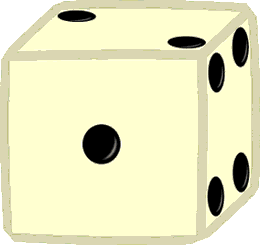 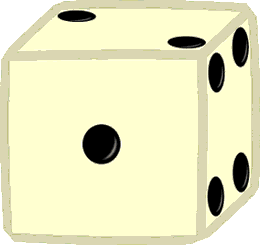 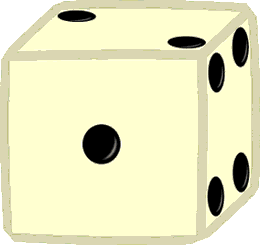 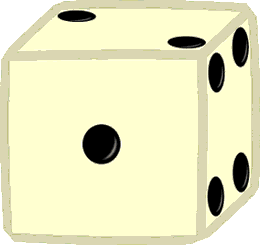 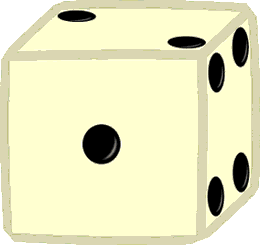 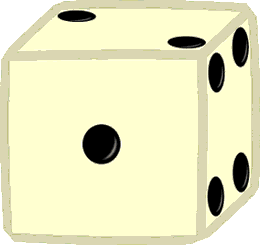 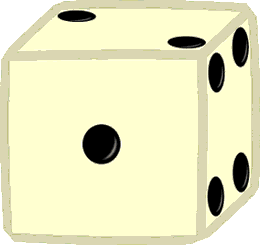 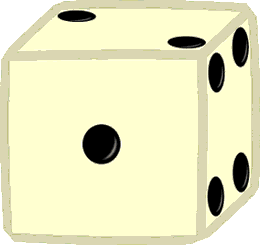 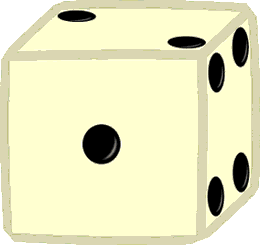 1
1
1
1
1
1
1
1
1
2x = 4
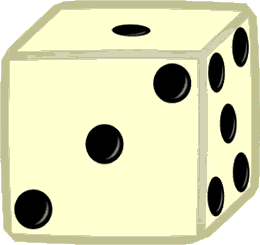 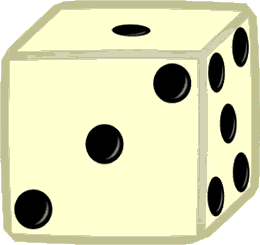 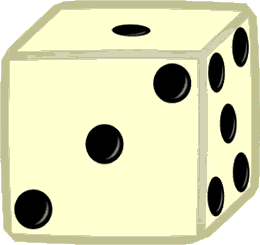 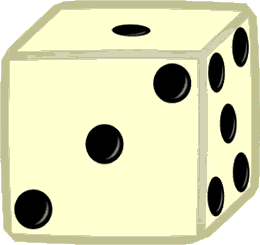 x
x
x
x
স্বতঃসিদ্ধ -২
[Speaker Notes: বি.দ্রঃ নিক্তির স্তম্বের = চিহ্নের উপর click করুন]
2
4
2
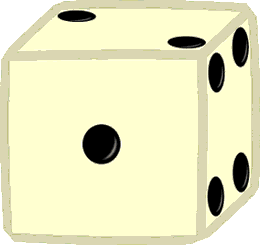 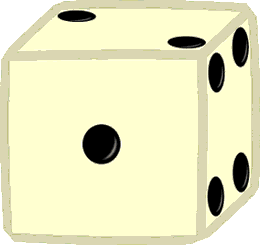 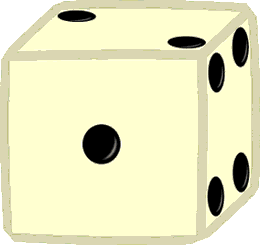 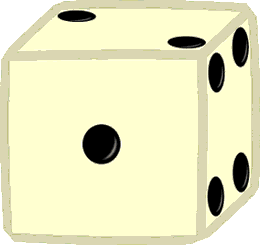 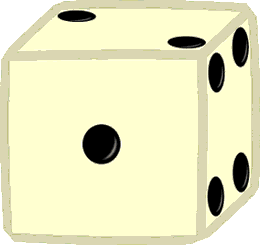 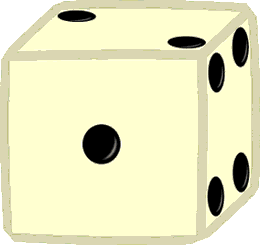 1
1
1
1
1
1
2
2
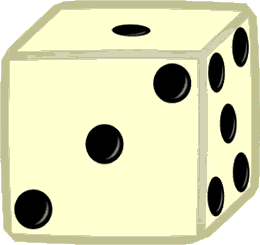 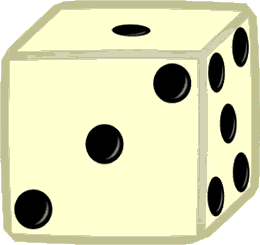 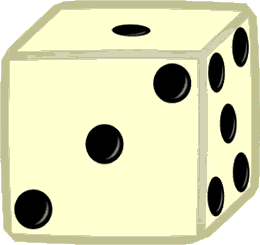 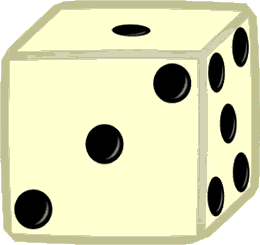 x = 2
x
x
x
x
স্বতঃসিদ্ধ-৩
[Speaker Notes: বি.দ্রঃ নিক্তির স্তম্বের = চিহ্নের উপর click করুন]
2
4
2
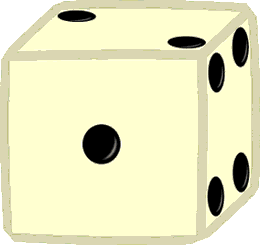 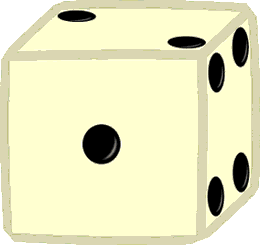 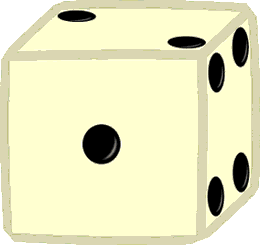 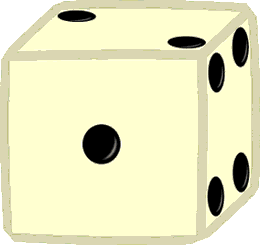 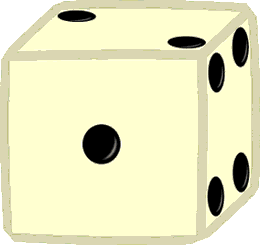 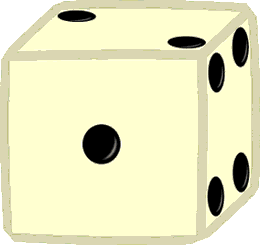 1
1
1
1
1
1
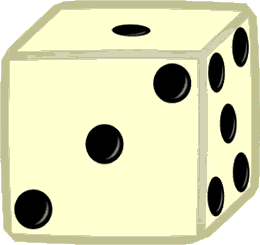 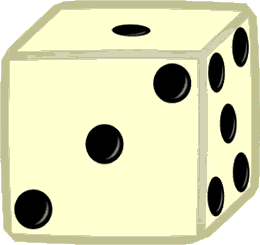 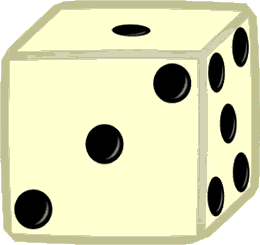 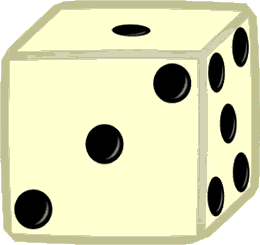 2x = 4
x
x
x
x
স্বতঃসিদ্ধ-৪
[Speaker Notes: বি.দ্রঃ নিক্তির স্তম্বের = চিহ্নের উপর click করুন]
২।  3x +1=7 সমীকরণটির বামপক্ষ নিচের কোনটি ?
৩ ।  2p +1=5 সমীকরণটির বীজ নিচের কোনটি ?
১।  2p +1=5 সমীকরণটির চলক নিচের কোনটি ?
ক.1
ঘ. 4
ক. 3x
খ. 3x+1
ঘ. 7
ক. 2p
খ. 2
খ. P
গ. 3
গ. 2p+1
ঘ. P+1
গ. 1
[Speaker Notes: প্রশ্নের জন্য মূল্যায়ন এবং উত্তরে জন্য প্রশ্নে ক্লিক করুন ।]
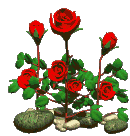 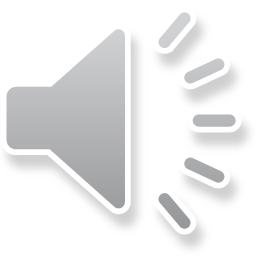